Bem-vindo ao workshop - Visão dos bastidores
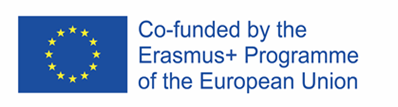 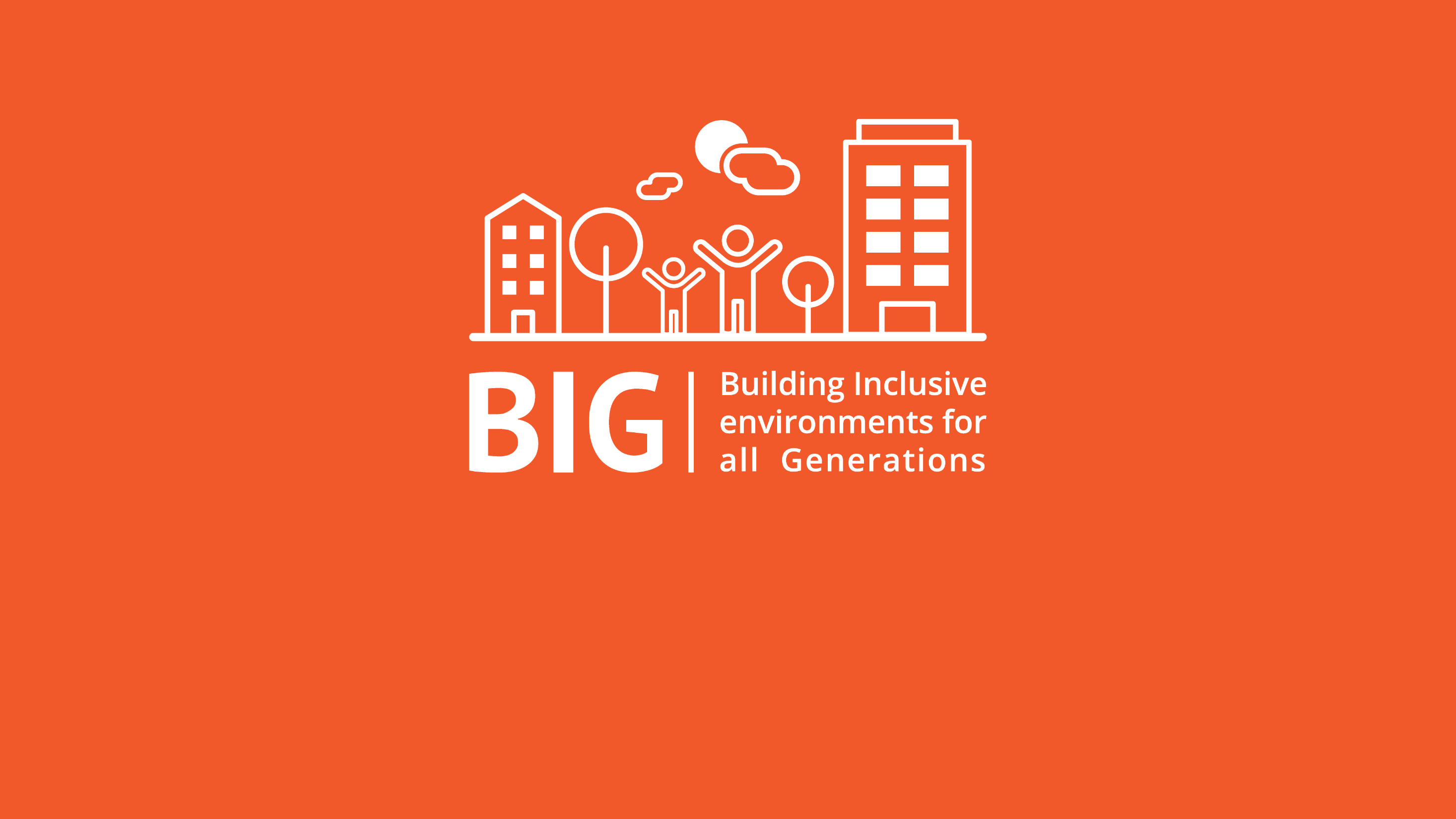 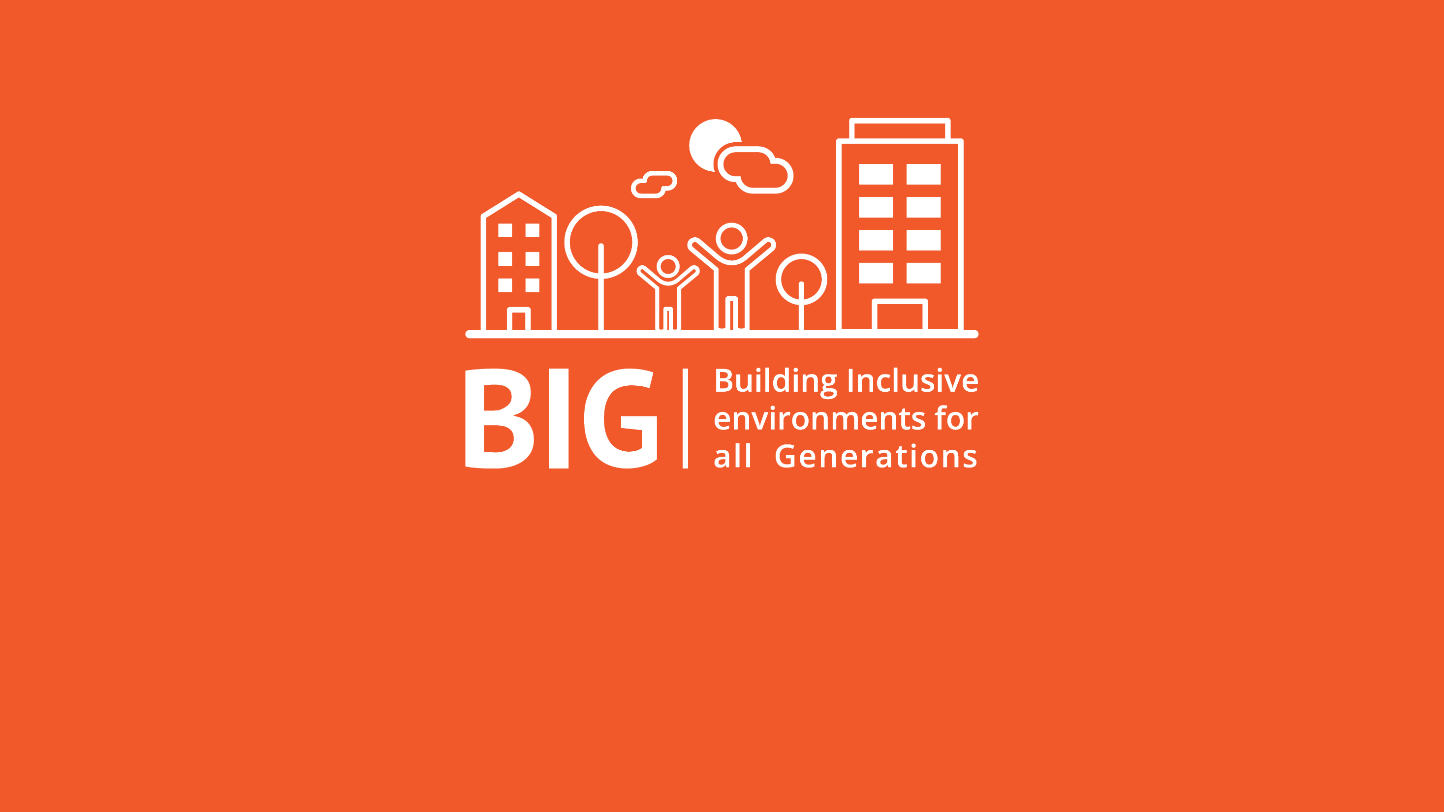 Sumário
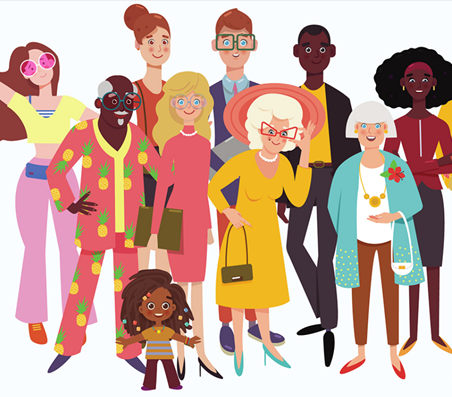 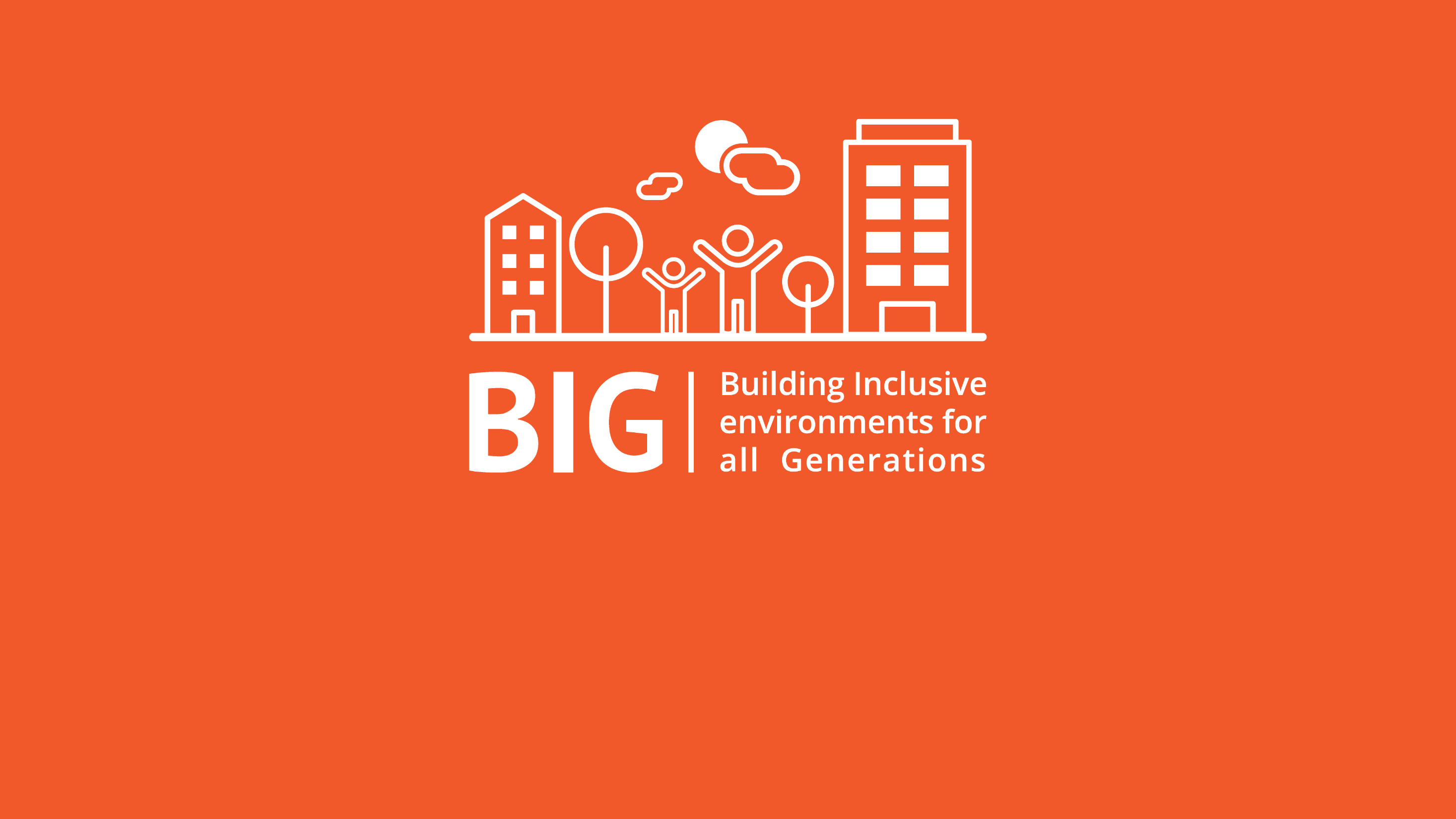 BIG - Construir ambientes inclusivos para todas as gerações: 
Projeto Erasmus+ (2020 - 2022)
Desenvolvido por parceiros na Holanda, Portugal, Polónia e Alemanha 
Coordenado pela AFEdemy (NL)
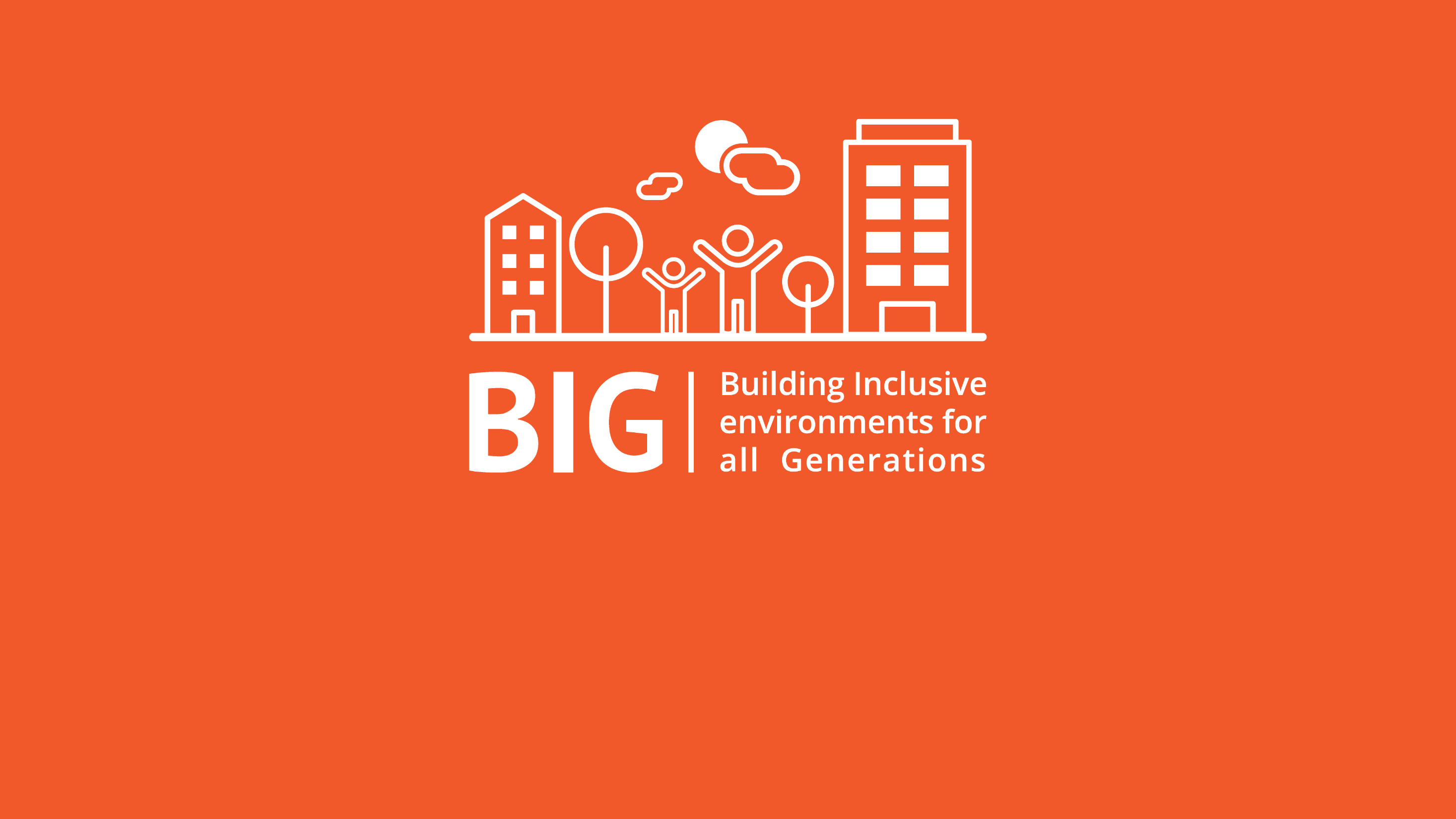 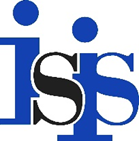 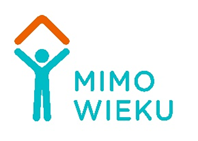 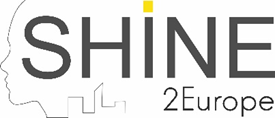 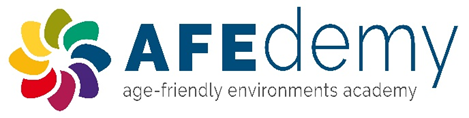 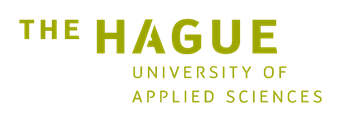 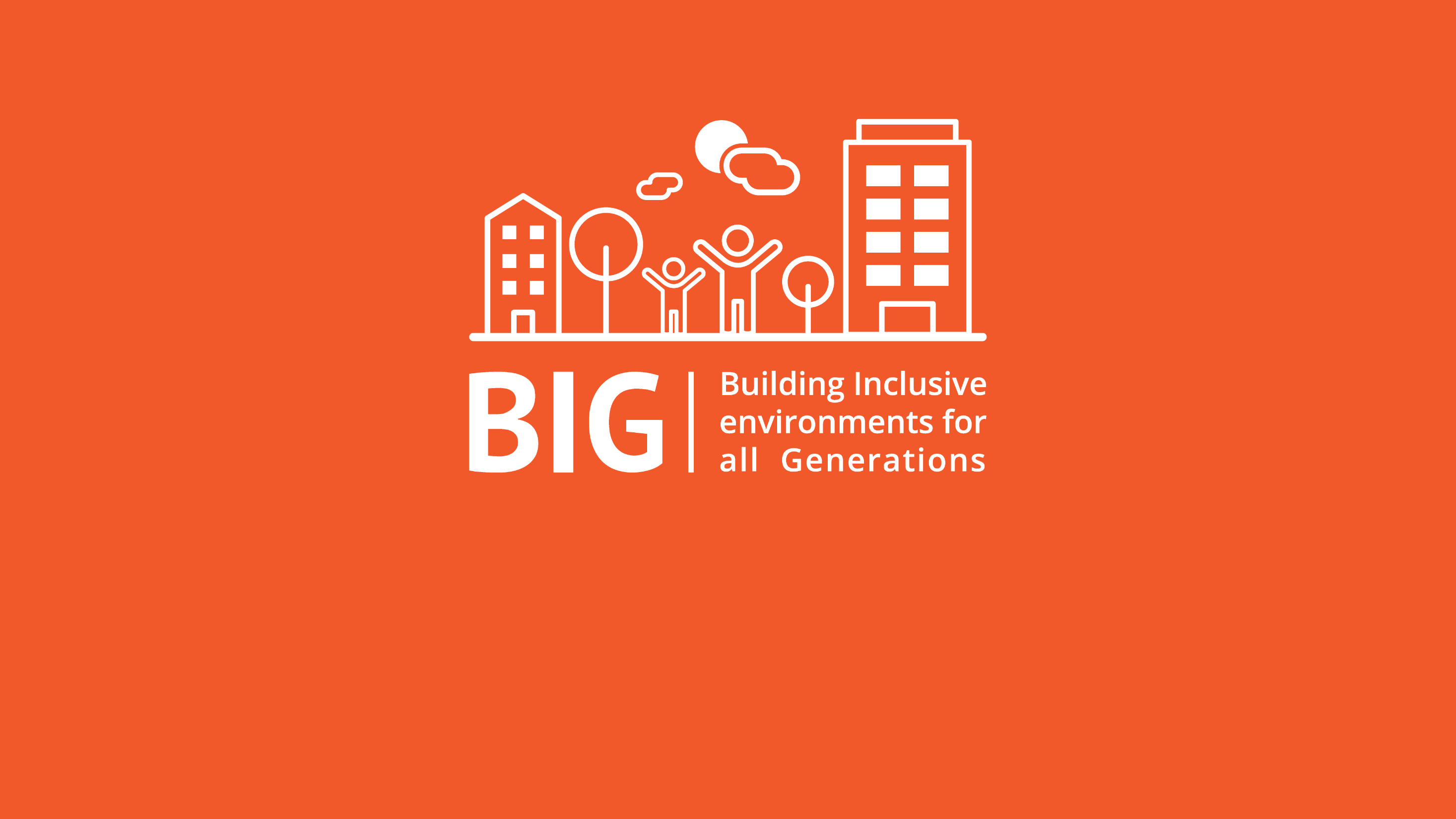 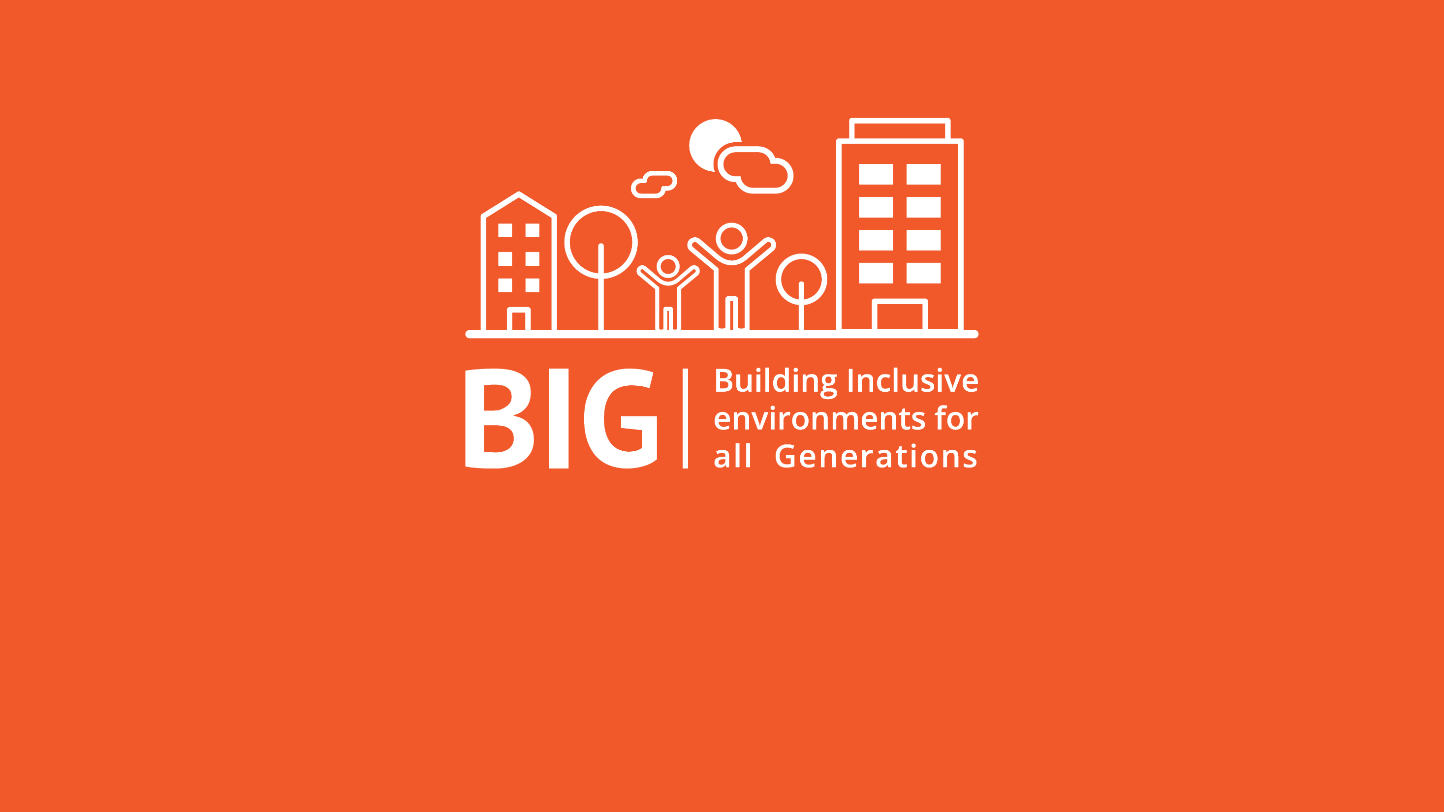 Objetivos
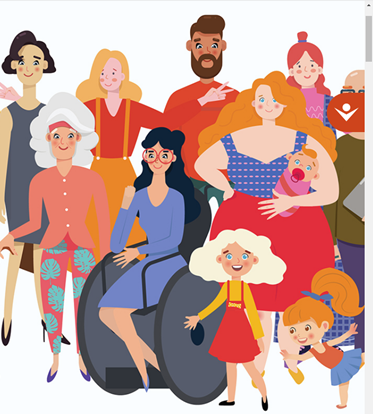 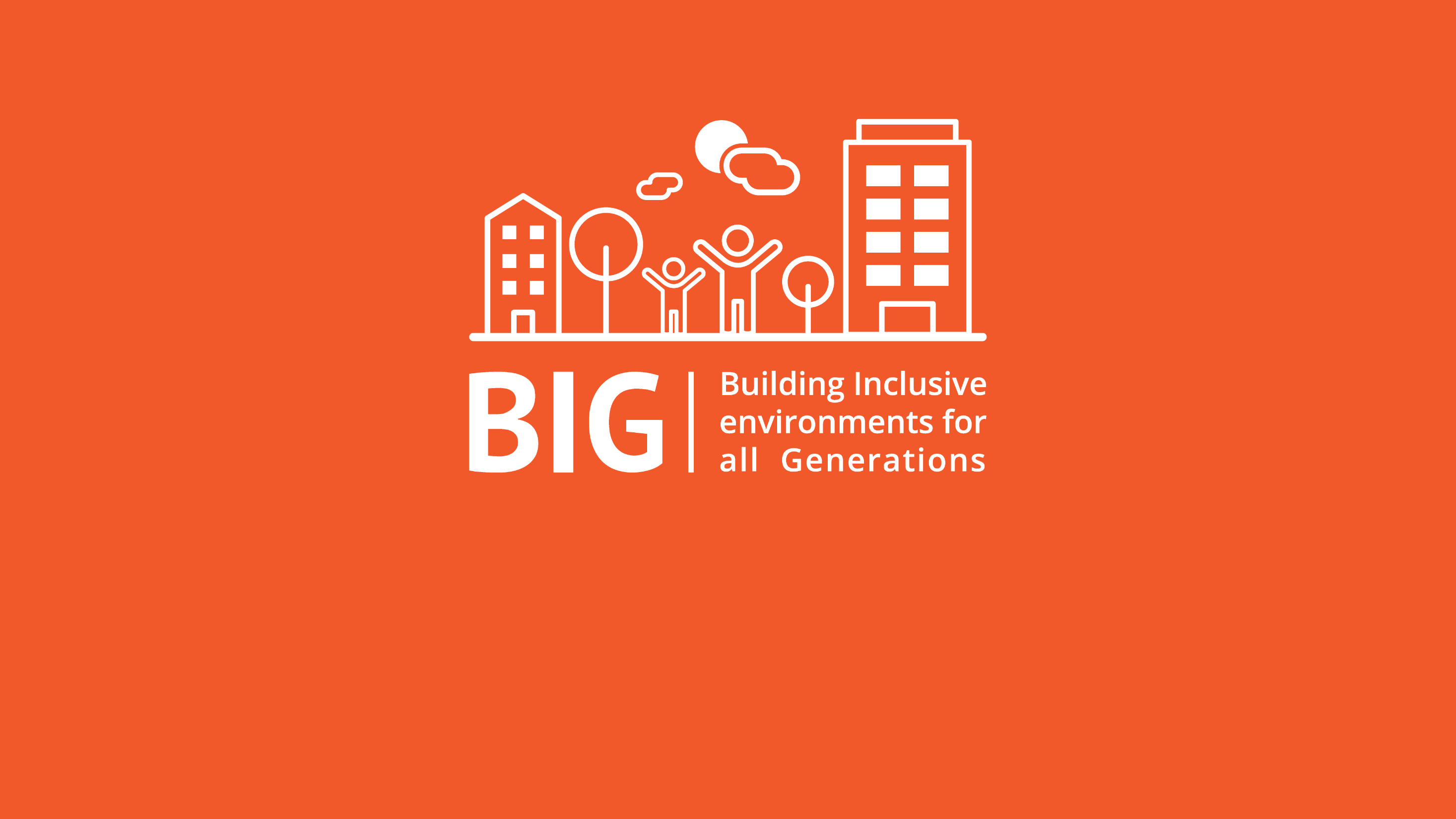 O BIG quer contribuir para o desenvolvimento de ambientes inclusivos para todas as gerações, oferecendo uma experiência de aprendizagem lúdica através de um Recurso Educativo Aberto.
O jogo BIG é dirigido a, entre outros:
Profissionais de municípios e organizações sociais comprometidos com o desenvolvimento urbano e a inclusão social; 
Voluntários em associações sociais, iniciativas e Conselhos de Idosos agindo em prol dos interesses de pessoas que necessitam de ambientes saudáveis, inteligentes e amigos de todas as idades;
Cidadãos em geral como estudantes, prestadores de cuidados informais e pessoas que precisam de ambientes adequados.
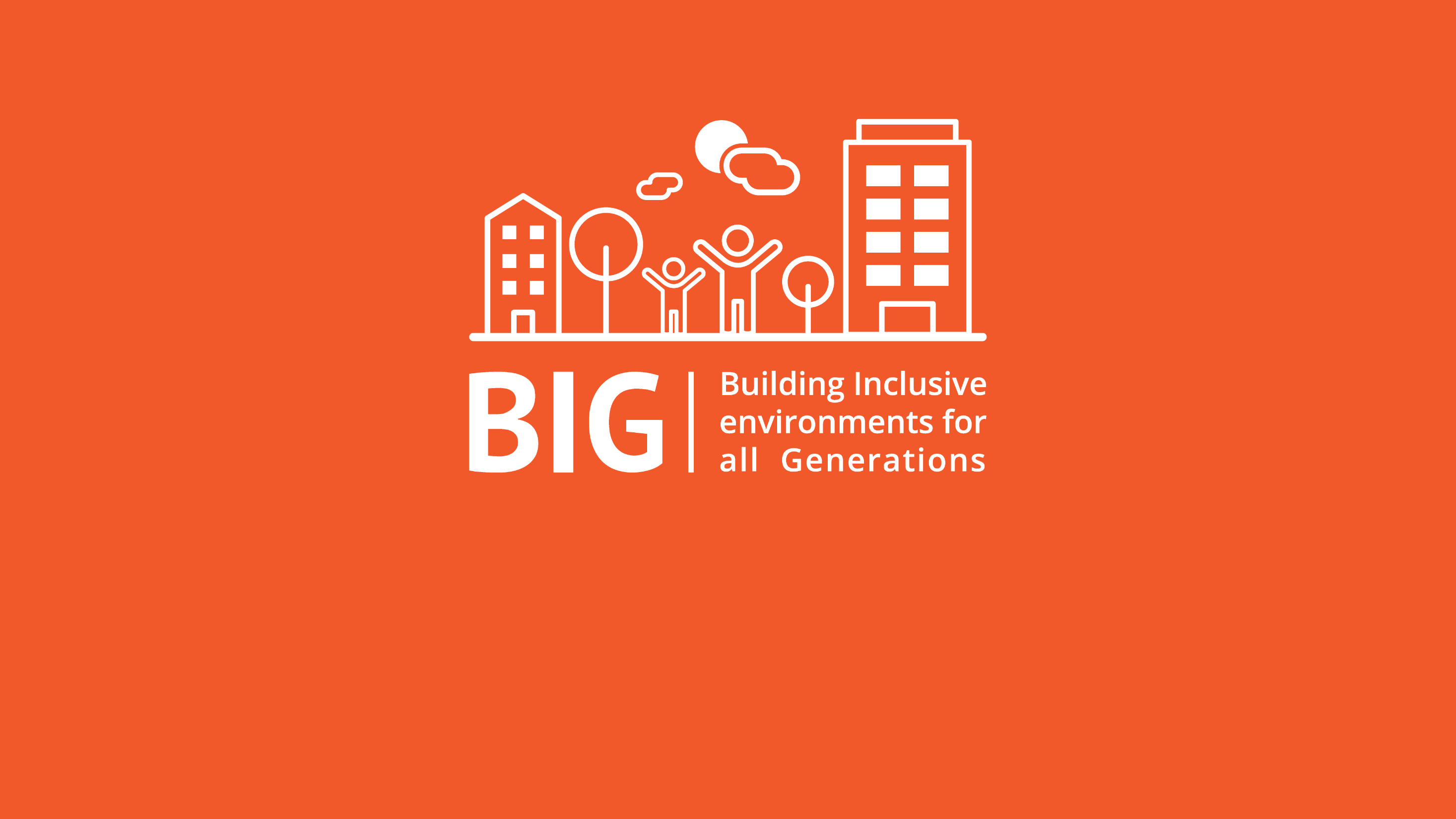 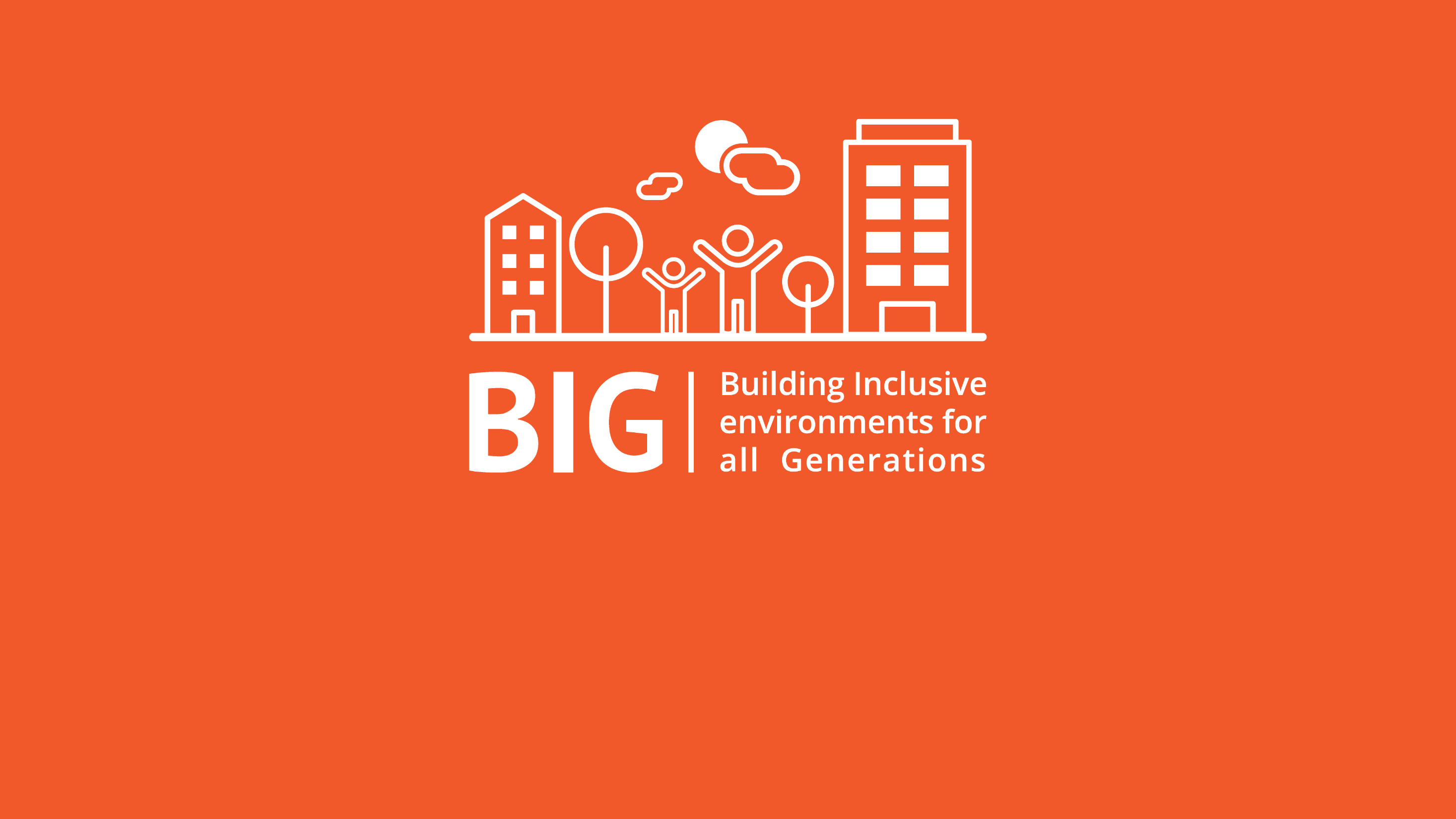 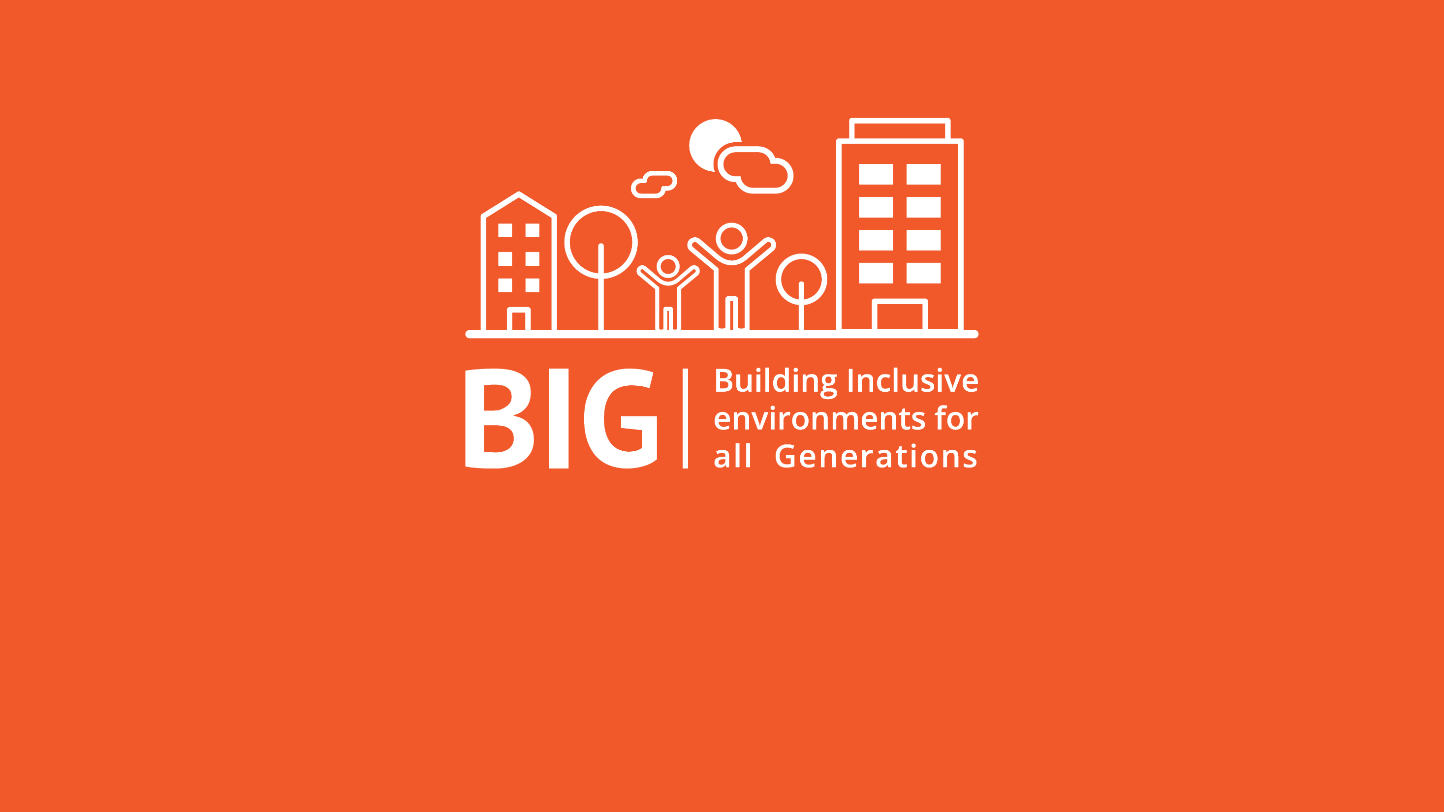 Resultados
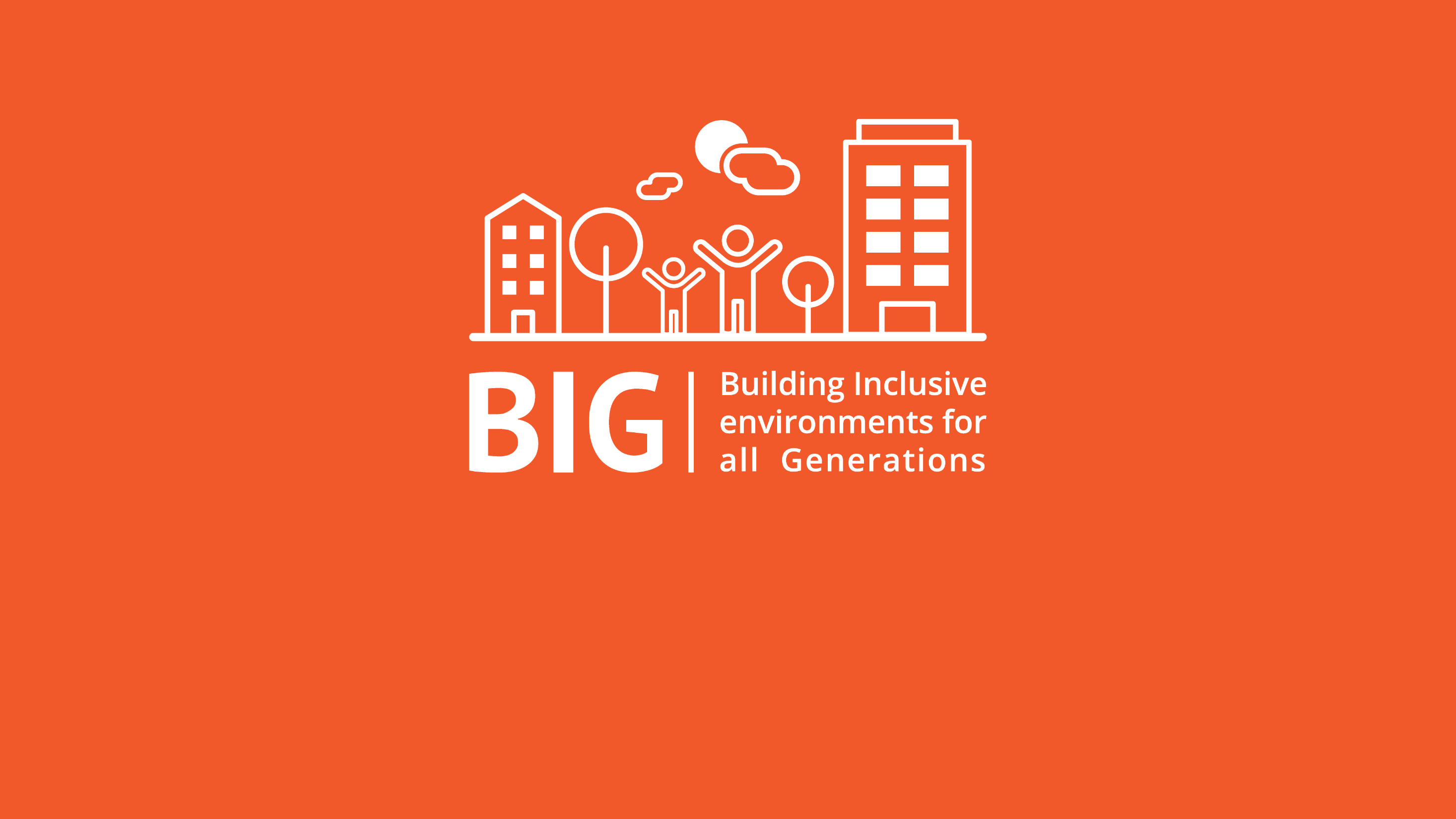 Jogo educativo online 2D para 
jogadores individuais
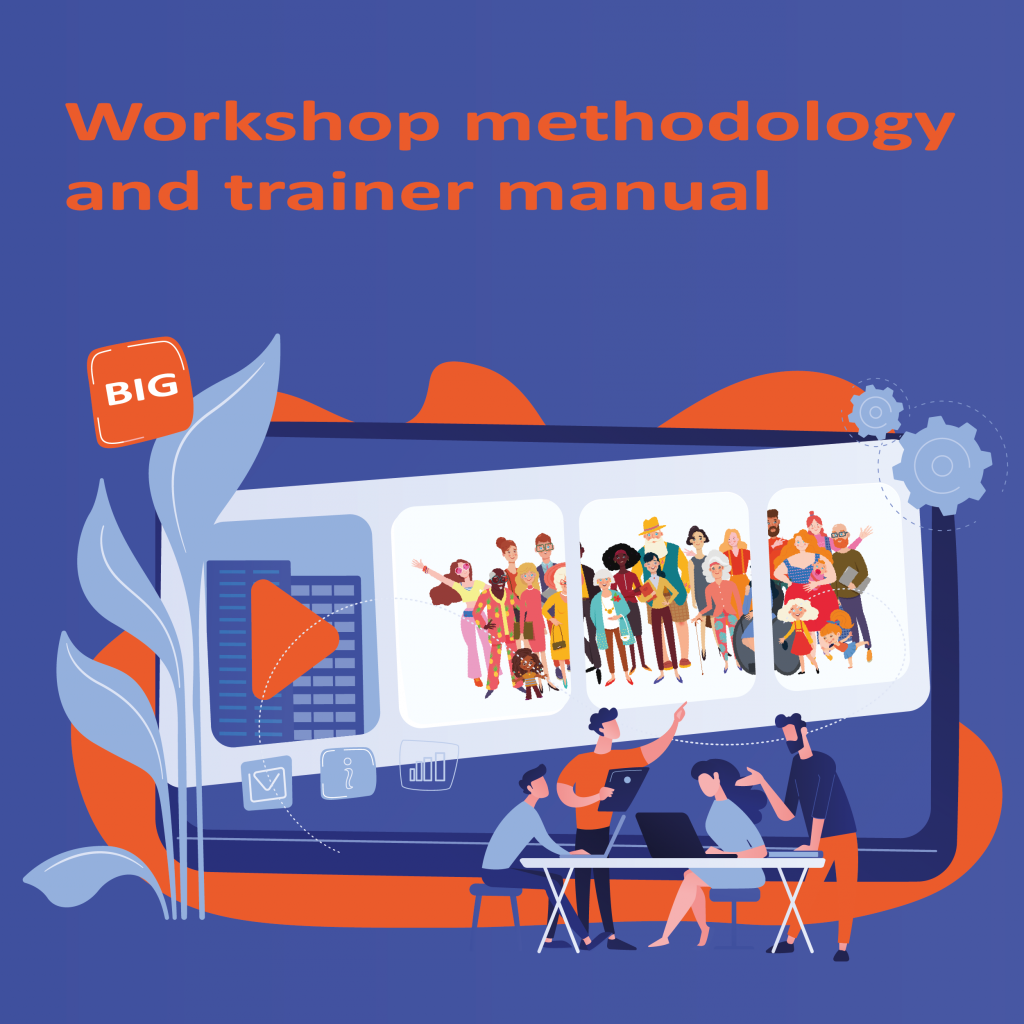 Com a tarefa de moldar locais para os tornar aptos para todas as gerações:
Apartamento
Supermercado com restaurante
Paragem de autocarro 
Estacionamento com um parque infantil 
Centro de saúde e apoio social
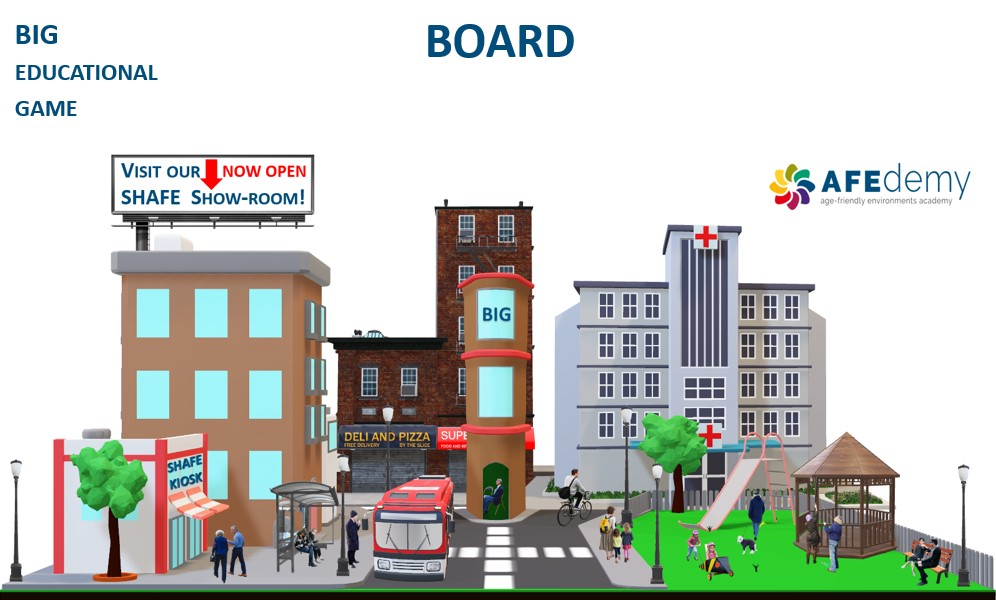 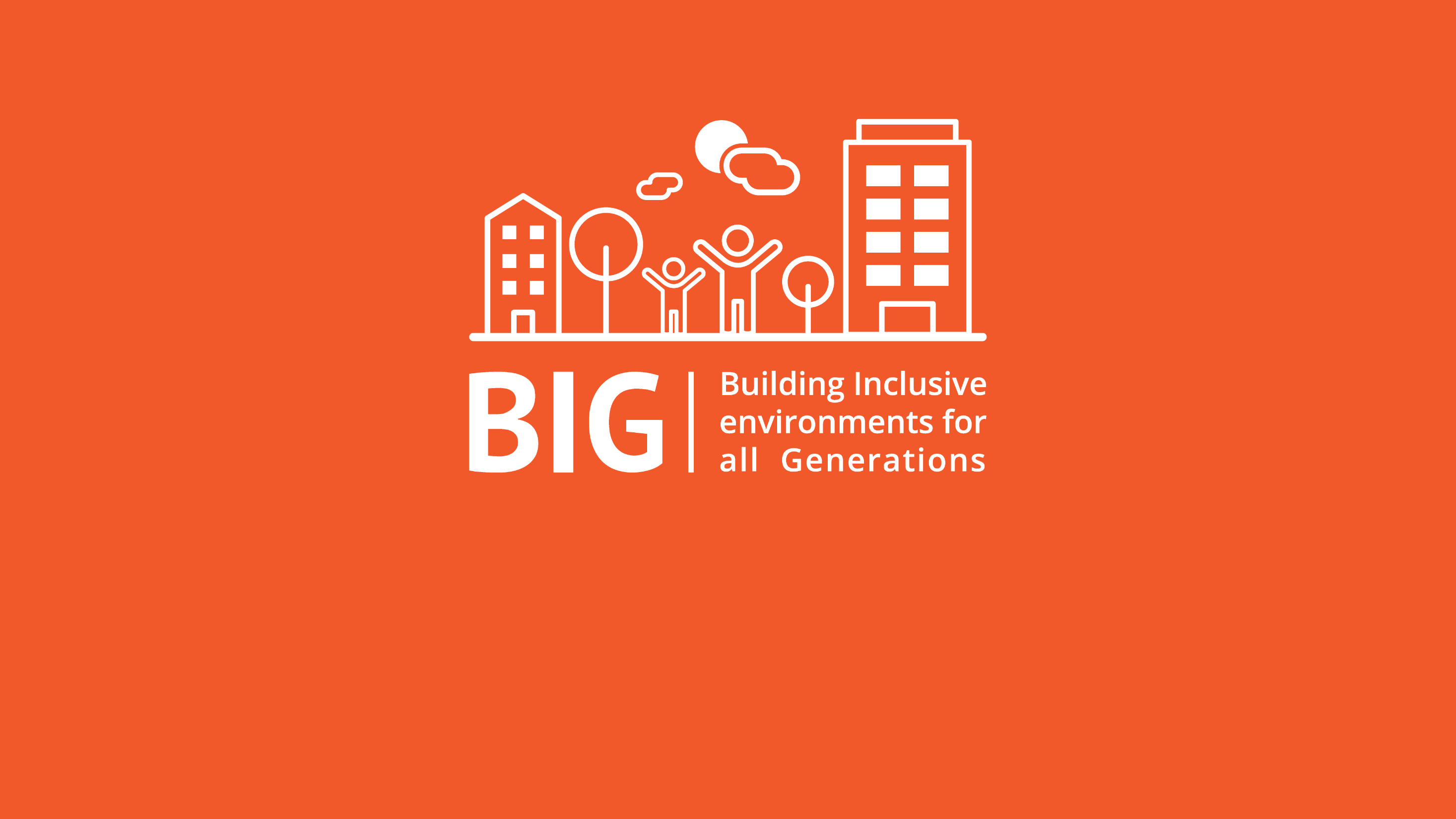 E o feedback pessoal das personas do jogo
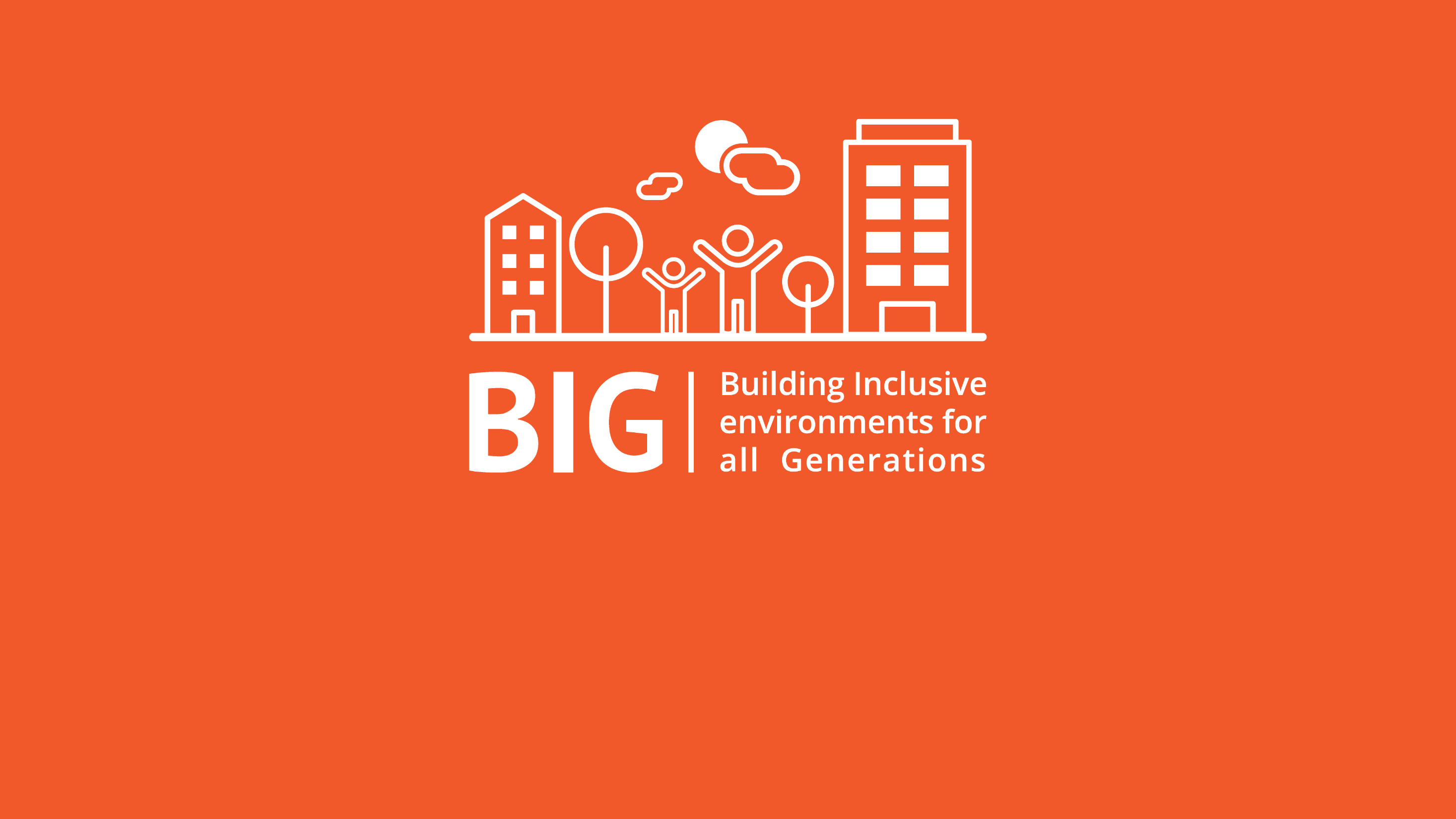 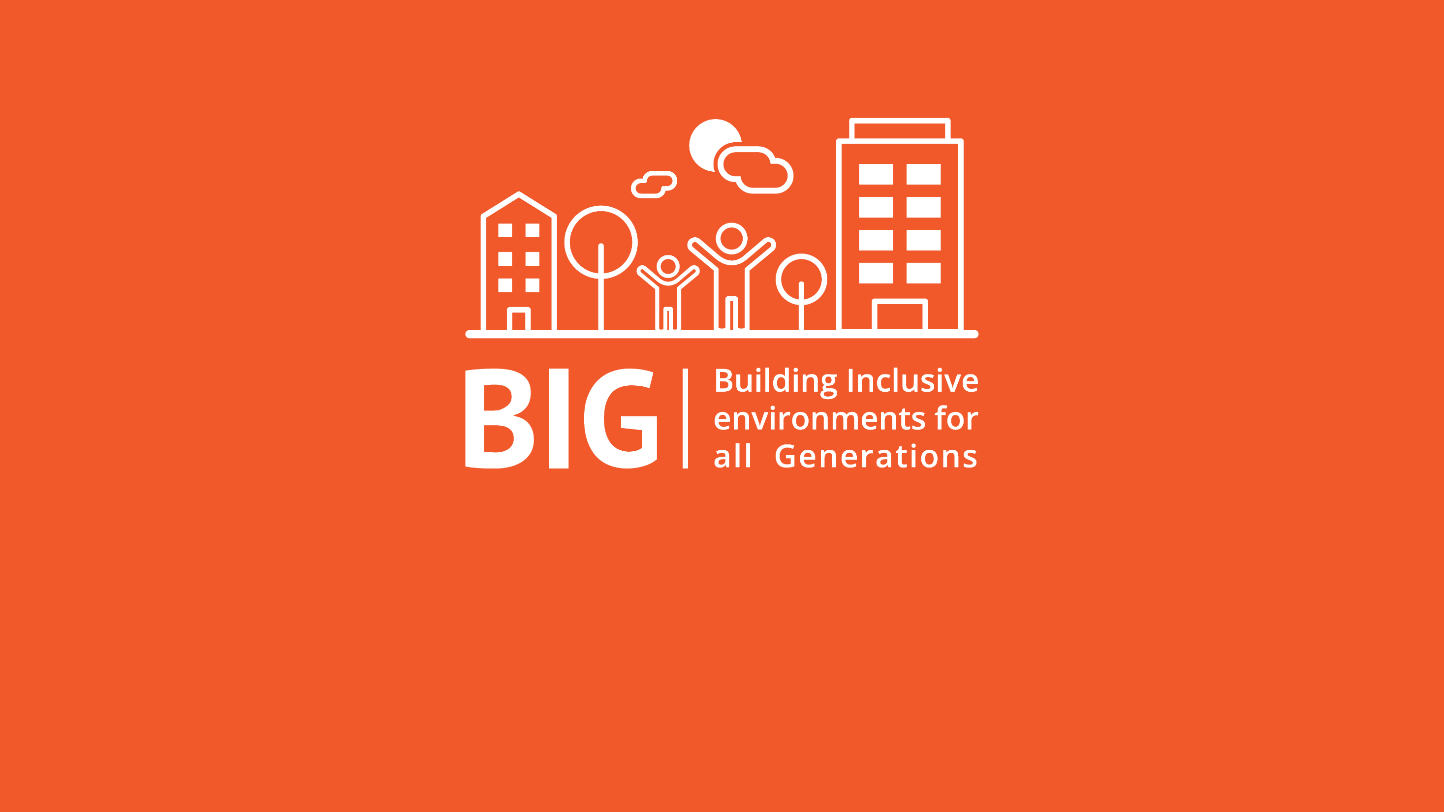 Jogo BIG
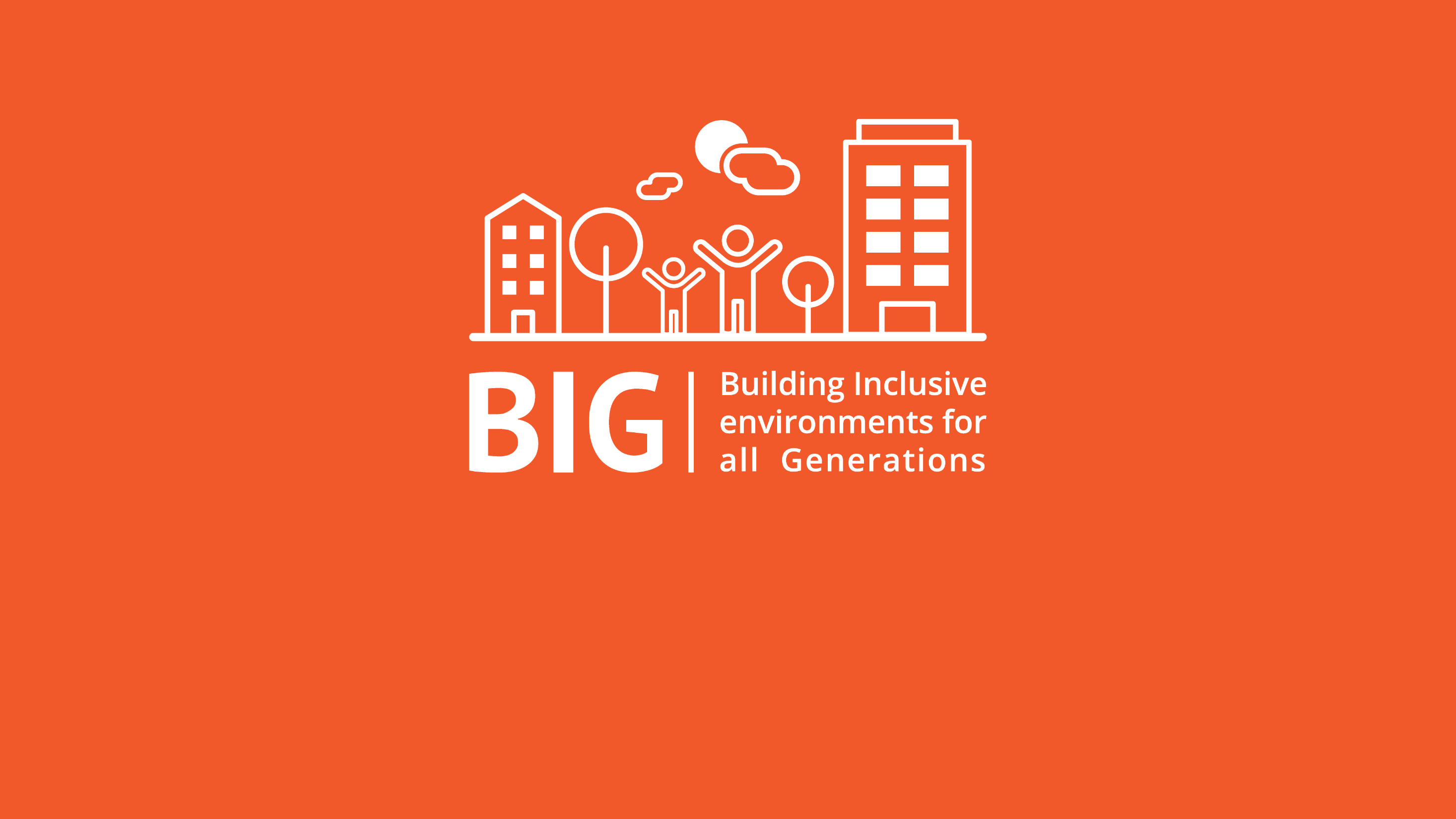 Aplicável tanto como um jogo educativo como recreativo
Pode escolher um dos locais e ganhar recompensas em minijogos
Em cada local pode escolher entre personagens interessantes:
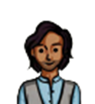 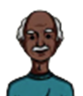 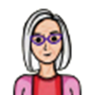 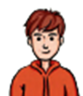 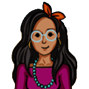 Aceite o desafio de criar ambientes amigos para todas as idades!
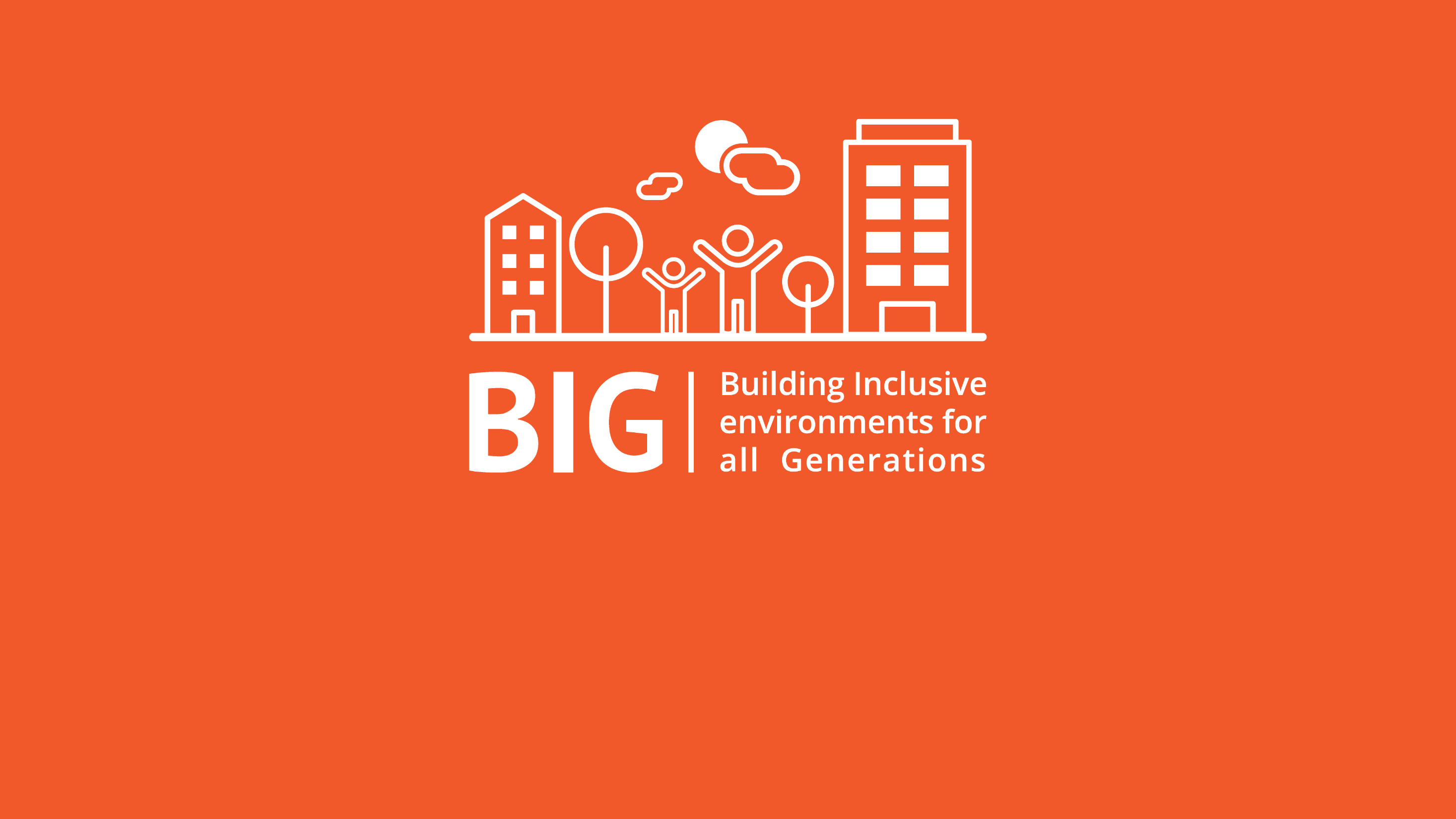 Anna, 32 anos, grávida
Dennis, 71 anos, tem problemas de mobilidade
Ewa, 78 anos, a viver com demência
Peter, 15 anos, leves problemas de audição
Waldemar, 36 anos, pai solteiro de uma criança
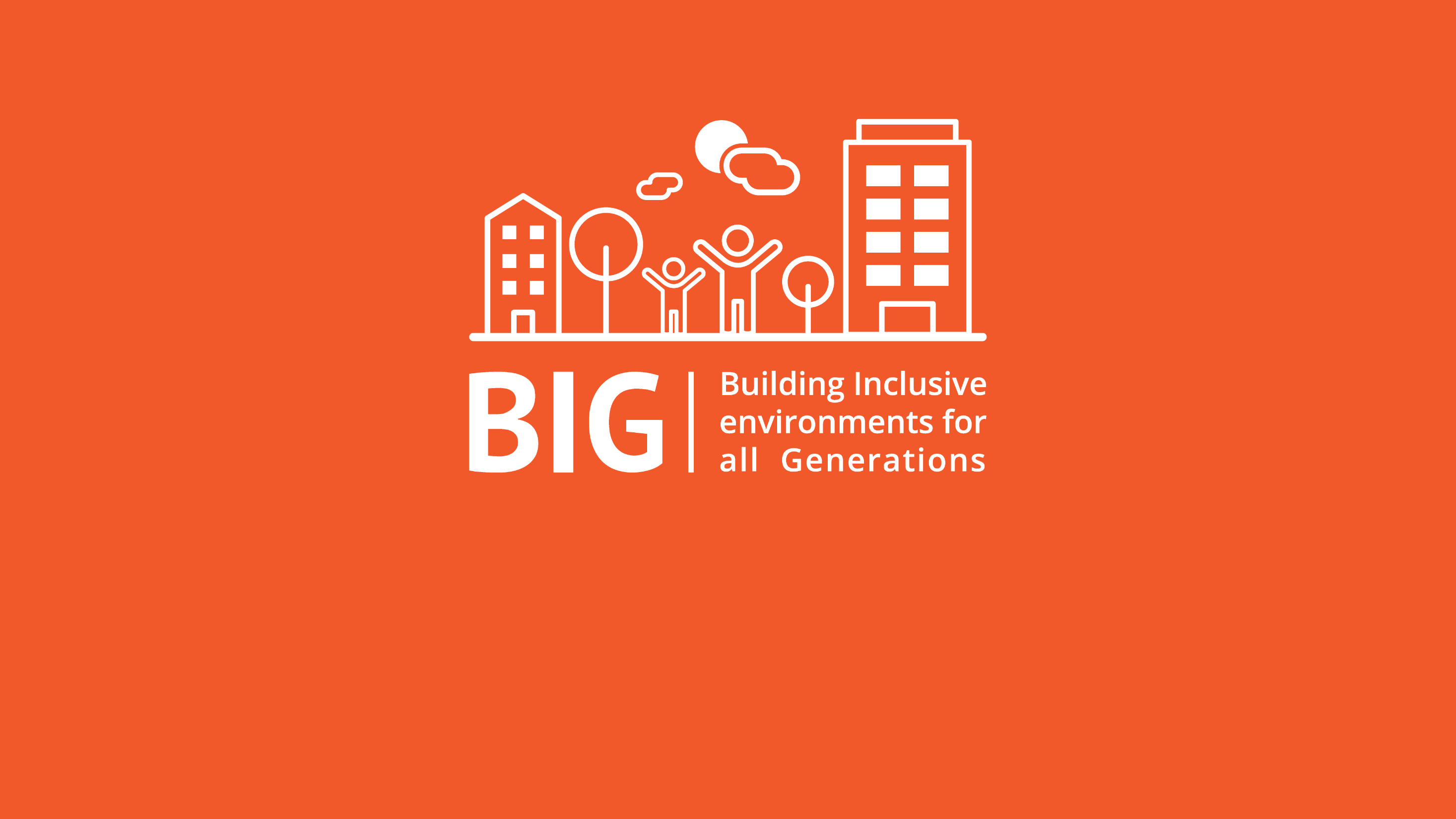 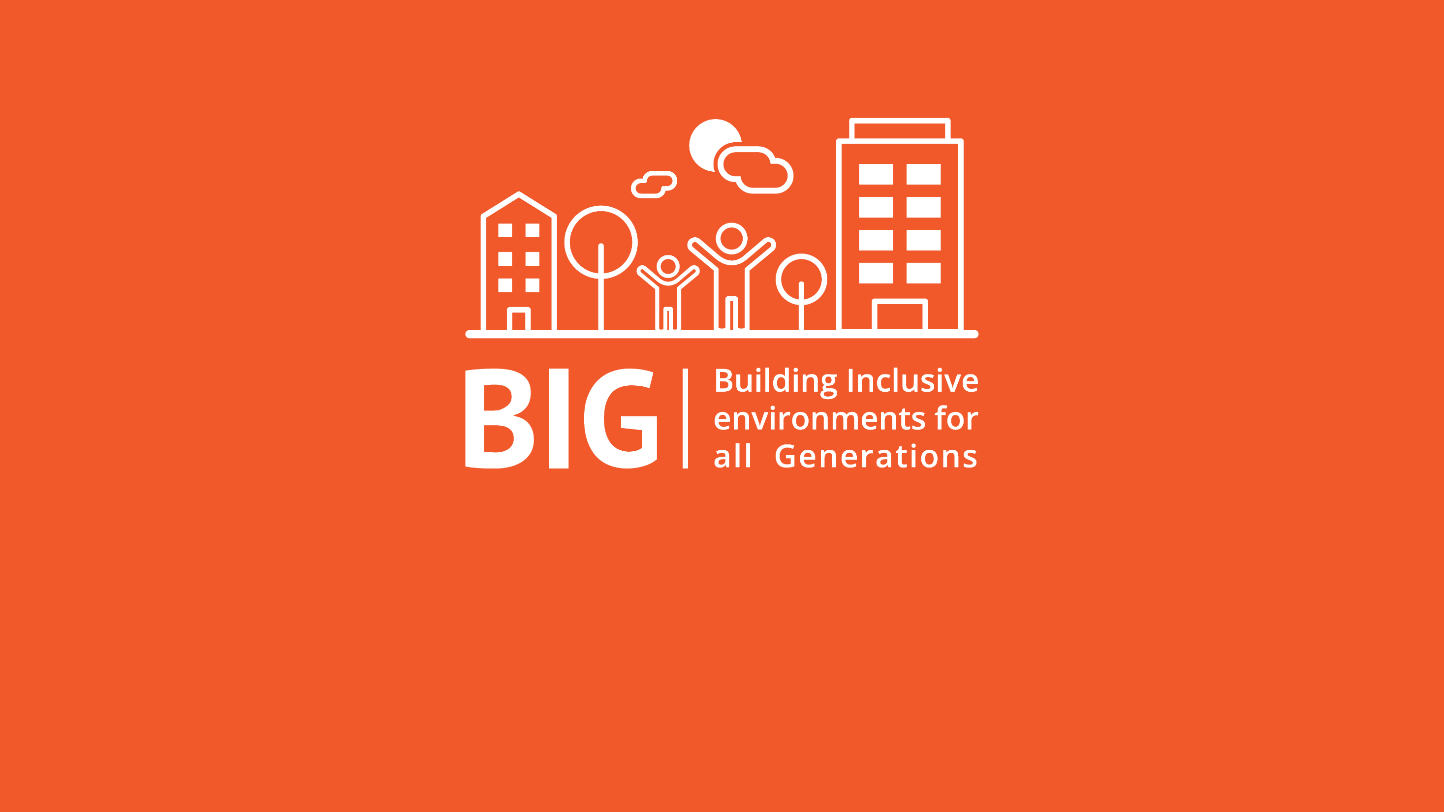 Obrigado pela sua atenção!
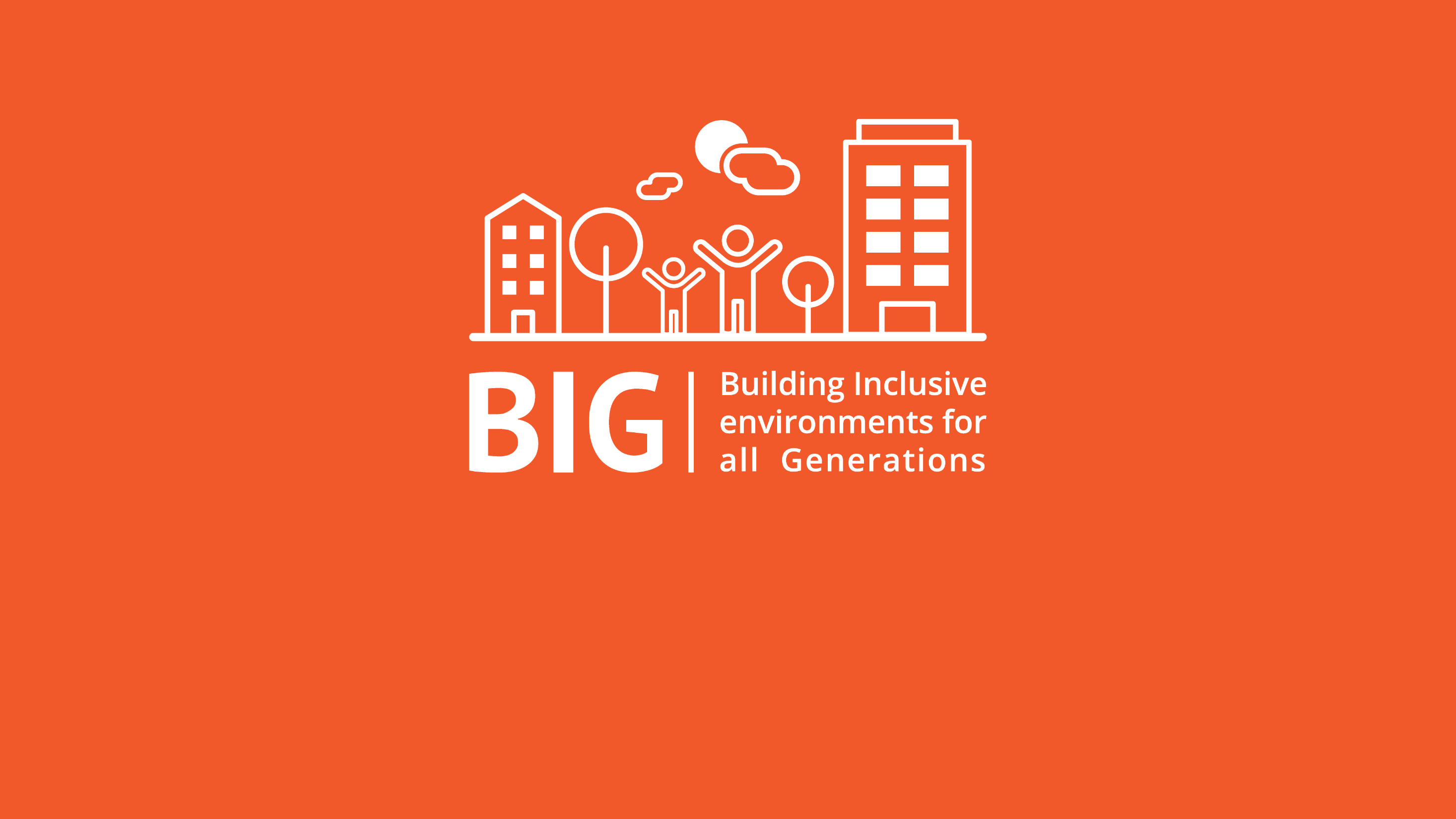 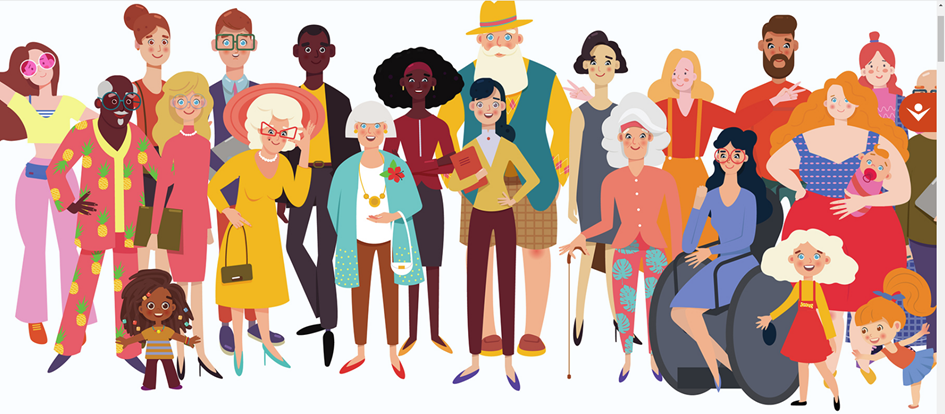 Divirta-se muito a jogar o jogo BIG!
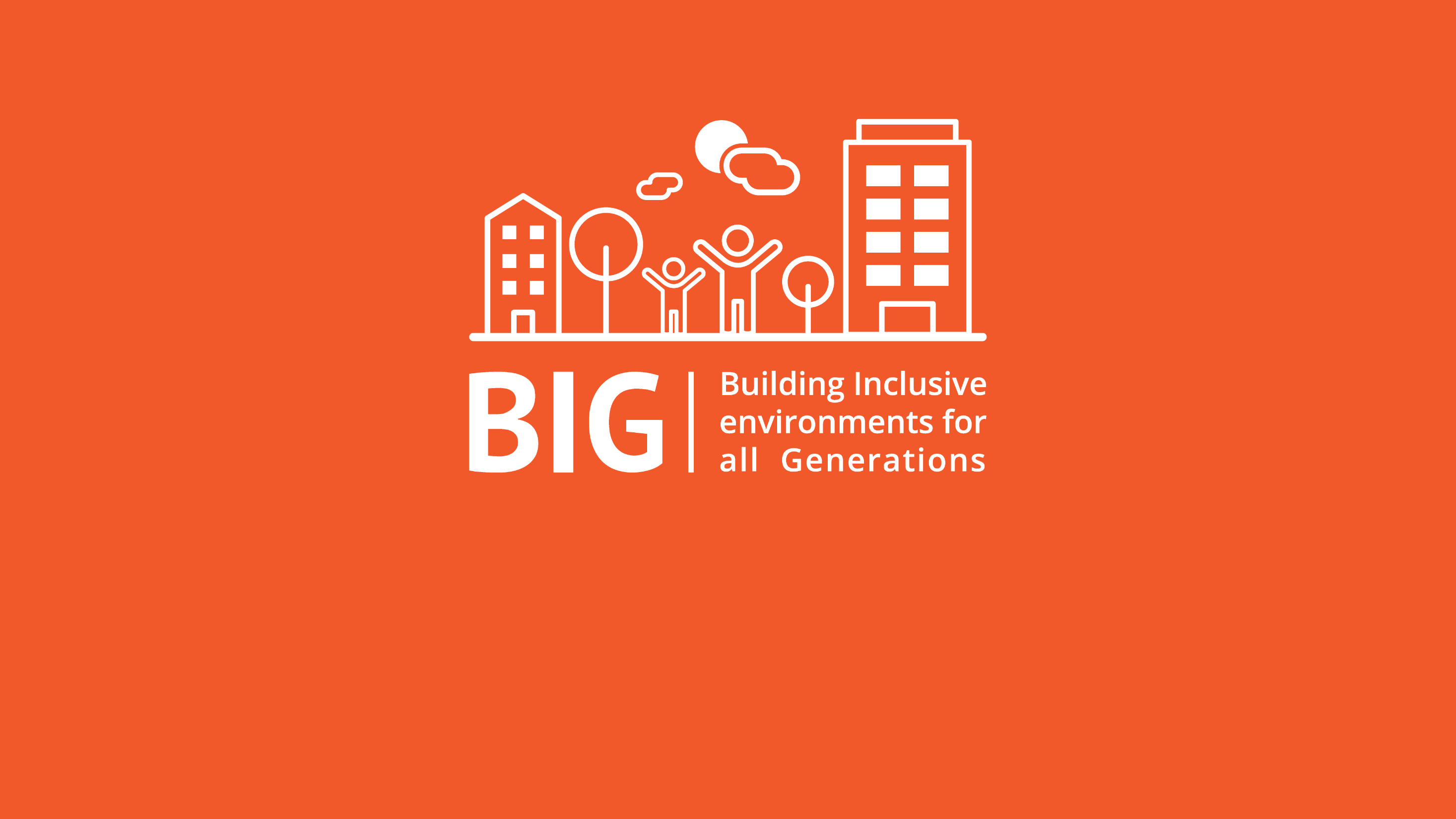 https://www.big-game.eu/